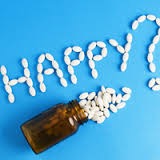 Antidepressants
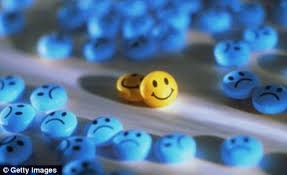 Antidepressants
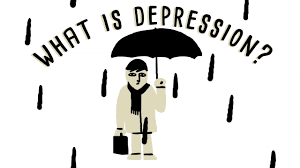 Depression: feelings of sadness & hoplessness,
 as well as, inability to experience pleasure in usual activities, changes in sleep patterns & appetite, loss of energy & suicidal thoughts

Mania (opposite behavior):enthusiasm, anger, rapid
 thought & speech patterns, extreme self-confidence,
 & impaired judgment

Biogenic amine theory???
Antidepressants
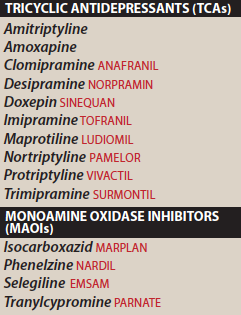 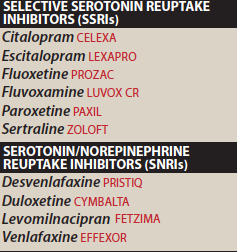 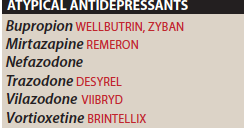 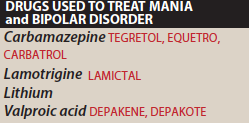 MECHANISM OF ANTIDEPRESSANT DRUGS
Antidepressant drugs potentiate, either directly or indirectly, the actions of NE &/or 5-HT in the brain
 The biogenic amine theory
 Mania is caused by an overproduction of these neurotransmitters.
Selective serotonin Reuptake Inhibitors (SSRIs)
Higher selectivity to 5-HT  (3000 x 5-HT> NE)
low activity  on M, H1, ⍺-adrenergic??
Replaced TCA & MAOIs
Fluoxetine, Citalopram, Escitalopram, Fluvoxamine, Paroxetine, Sertaline
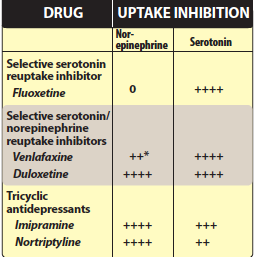 2 weeks for improvement in mood up to 12 weeks
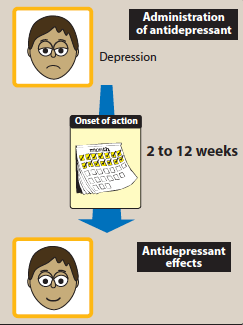 Therapeutic Uses
Depression
Obsessive-compulsive disorder
Panic disorder
Generalised anxiety disorder
Premenstrual dysphoric disorder
Bulimia nervosa
Pharmacokinetics
Well absorbed orally, 2-8 hrs.,  t1/2=16-36 hrs
Food, sertaline???
Hepatic metabolism
Fluoxetine (S-norfluoxetine), sustained prep.
Fluoxetine & paroxetine inhibitors of CYP2D6 / TCA
CYP2C9/19, CYP3A4 / SSRI???
Adverse Effects
Headache, sweating, anxiety, agitation
GIT disturbances (NVD)
Weakness, fatigue, sleep disturb.
Drug-Drug interaction
Hyponatremia
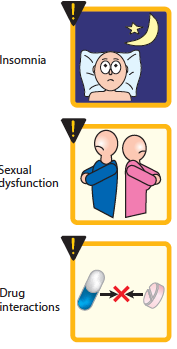 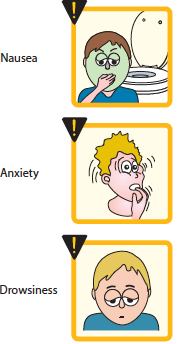 Sleep disturbance
    paroxetine, fluvoxamine / sedating
     fluoxetine, sertaline / activating
Sexual Disturbance
     libido, delayed ejaculation, anorgasmia
    (change or move to bupropion, mirtazapine)
Use in Children & Teenagers
     (1/50 suicidal ideation)
     fluoxetine, sertaline, fluvoxamine / obsessive disorders
    fluoxetine, escitalopram / childhood depression
Overdose
    citalopram/ QT prolongation, seizures, serotonine syndrome
 Discontinuation Syndrome
     fluoxetine / long t1/2
    (headache, malaise, flu-like symptoms, agitation, irritability
Serotonine/Norepinephrine Reuptake Inhibitors (SNRI)
Venlafaxine, Desvenlafaxine,  Levomilnacipran, &  Duloxetine

potent inhibitor (at med., & high doses)
 treating depression in patients are not responding to SSNRIs
 little activity at α -adrenergic, M,or H receptors


SE: N,headache sexual dysfunction, increase HR & BP
Venlafaxine:
 is a potent inhibitor of 5-HT and, at medium to higher doses, is an inhibitor of norepinephrine reuptake
 minimal inhibition of the CYP450 isoenzymes and is a substrate of the CYP2D6 isoenzyme
 Desvenlafaxine:
 is the active, demethylated metabolite of  venlafaxine. 
The most common side effects of  venlafaxine are nausea, headache, sexual dysfunction,  dizziness, insomnia, sedation, and constipation
 At high doses, there may be an increasein blood pressure and heart rate.
Duloxetine
 inhibits 5-HT & NE reuptake at alldoses. 
It is extensively metabolized in the liver to inactive metabolites
GI side effects, nausea, dry mouth, and constipation. Insomnia, dizziness, somnolence, sweating, and sexual dysfunction 
may increase blood pressure or heart rate. 
 is a moderate inhibitor of CYP2D6 isoenzymes and may increase concentrations of drugs metabolized by this pathway, such as antipsychotics.
Atypical antidepressants
Mixed group of agents (bupropion, mirtazapine, nefazodone,  trazodone,  vilazodone and vortioxetine)

Bupropion
weak DA & NE reuptake inhibitor
used to decrease craving & attenuating withdrawal symptom in patients trying to quit nicotine
 SE:  dry mouth, sweating, nervousness, tremor, and dose dependent increased risk for seizures.
 very low incidence of sexual dysfunction
metabolized by the CYP2B6 pathway 
relatively low risk for drug–drug interactions???
inhibit CYP2D6
should be avoided in patients at risk for seizures & who have eating disorders such as bulimia
Mirtazapine (enhances 5-HT & NE transmission)
antagonist to presynaptic ⍺ 2 to 5-HT2 R
No antiM,  SE Marked sedation
Nefazadone & Trazadone
weak inhibitors of 5-HT reuptake 
block postsynaptic 5-HT 2⍺
Sedative (H1 blocking effect), hepatotoxicity (nefazodone)
Trazadone / off label / insomnia
⍺1 antagonist?????
Tricyclic Antidepressants
Block 5-HT & NE
Amitriptyline, imipramine, doxepin, clomipramine (3◦ amine)
Nortriptyline, desipramine (2◦ amine)
Maprotyline, amoxapen (tetracyclic)

Mechanism of Action:
 TCAs and Amoxapine are potent SNRIs
 Maprotiline & Desipramine are relatively selective inhibitors of NE reuptake.
  block 5-HT, α -adrenergic, H receptors & M receptors
 Amoxapine also blocks 5-HT2 & DA 2 receptors

Used for moderate o severe depression
Imipramine / bed-wetting in children
Amitriptyline / prevent migraines
Low doses  (Doxeoin)/ insomnia
Tricyclic Antidepressants
Well absorbed orally / lipophilic /CNS
widely distributed
Hepatic metabolism

SE:

Muscarinic blockade
Alpha adrenergic block
caution with patient with mania
Narrow TI
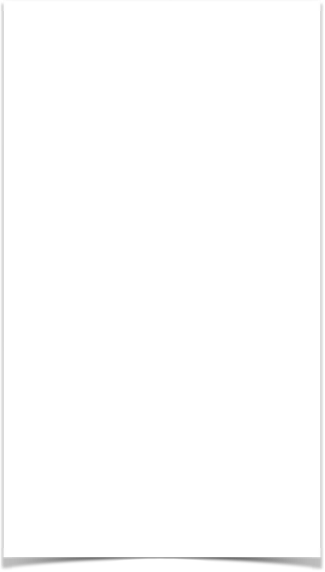 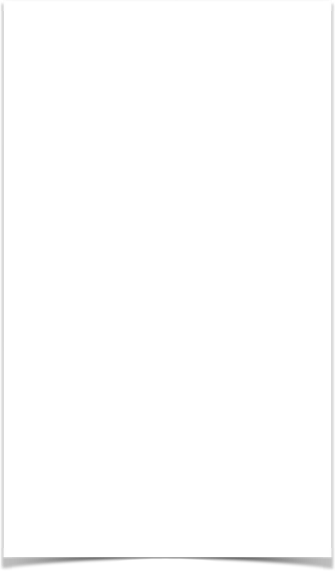 Mononamin Oxidase Inhibitors
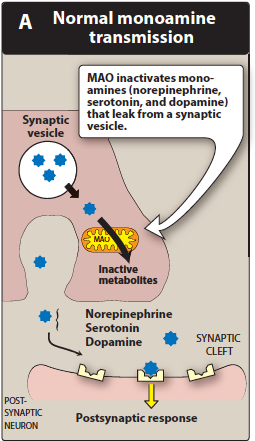 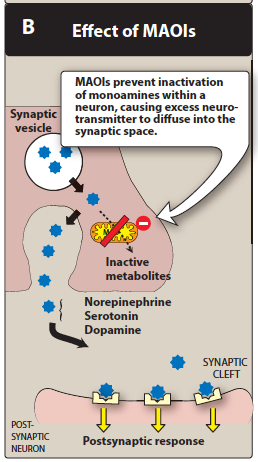 Phenelzine, tranylcypromine, selegeline, isocarboxazide
Mononamin Oxidase Inhibitors
irreversible complex
act centrally & peripherally
effect is delayed several wks (2)
    phenelzine,  tranylcypromine ,  isocarboxazid &  Selegiline
used for persons who are unresponsive to TCA
well abs. orally
Drug-food interaction (tyramine) 
hypertensive crisis,, headache, stiff neck, -  - -
phentolamine & prazocin used to treat tyramine induced
Mononamin Oxidase Inhibitors (cont.)
form stable complexes with the enzyme, causing irreversible inactivation (accumulation of NE, 5-HT  & DA)
Brain, GIT & liver ( catalyzes oxidative deamination of drugs and potentially toxic substances, such as tyramine)
 High incidence of drug–drug and drug–food interactions
 Selegiline / transdermal patch may produce less inhibition of gut and hepatic MAO at low doses because it avoids first-pass metabolism.
Response delayed for several weeks
 Selegiline and  tranylcypromine have an amphetamine-like stimulant effect that may produce agitation or insomnia.
Therapeutic uses
 Pharmacokinetics
 Adverse effects
 drug–food and drug–drug interactions
 hypertensive crisis, with signs and symptoms such as occipital headache, stiff neck, tachycardia, nausea, hypertension, cardiac arrhythmias, seizures  and, possibly, stroke.
 Phentolamine and  prazosin
 drowsiness, orthostatic hypotension, blurred vision, dry mouth, and constipation.
CI: combination with other antidepressants
Treatment of Mania
Lithium 
for acute & prophylaxis
low TI
Unknown mechanic
SE: headache, dry mouth, polyuria, poldepsia, tremor, - - - etc
 Thyroid function may be decreased and should be monitored

Other Drugs:
Antiepileptic drugs?carbamazepine, valproic acid,  - - - -etc.